Workshop outline
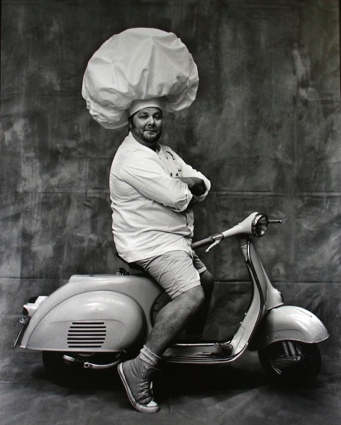 Introduction
Why add a sauce?
Mother sauces
Thickening agents
Emulsion sauces
Faults
Quantity
Food safety & Storage
Required Knowledge
Producing good sauces demands an appreciation of flavour, an understanding of thickening methods and temperature control.
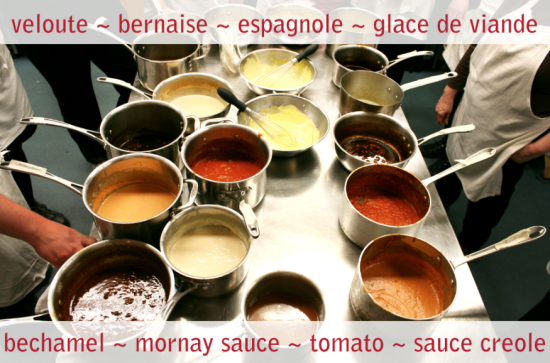 Sauces-Kinaki
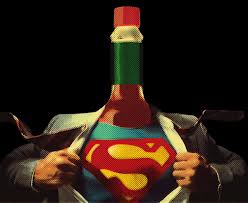 Sauces are defined in taste and in texture generally a thickened liquid that is served with either sweet or savoury foods.
History
Many classical sauces are based upon French cookery. This is why many are known by their  French name such as espagnole, jus lié, demi –glace, bechamel and velouté.
Discuss with the Chef next to you what a sauce brings to a meal?
Sauces provide a meal with!
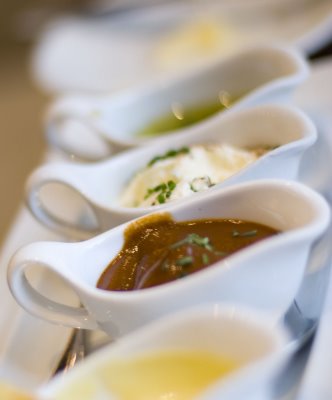 Colour
Flavour 
Texture
Moisture
Coating
Contrast
Garnish
Variety
Nutrition
Foundation Sauces
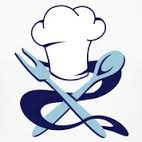 Espagnole sauceMade from brown stock and brown roux
Demi–glace is the most well known derivative of espagnole, made by mixing equal amounts of brown stock and espagnole together and reducing the mixture by 50% over gentle heat.
Demi-glace derivatives
Bordelaise – shallots, red wine, strained, meat glaze, beef marrow
Champignon – button mushrooms, white wine
Chasseur – button mushrooms, shallots, tomato concasse, tarragon, parsley
Diable – shallots, white wine, wine vinegar, strained, butter, cayenne pepper
Madere – madeira
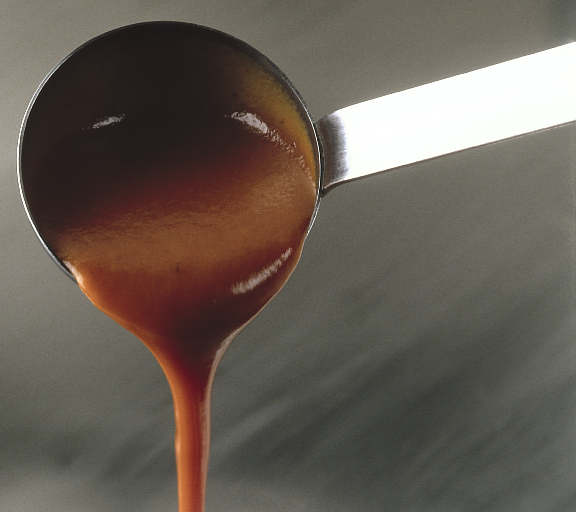 Béchamelbasic white sauce
Derivatives

Mornay – cheese 
Moutarde – mustard
Soubise - onion
Ecossaise-egg
Persil - parsley
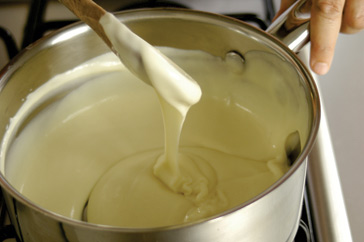 Velouté
Made from white stock and blond roux
Derivatives
Suprême– cream,lemon,mushrooms,
 Aurora – tomato puree
Grenobloise – green gapes
Hongroise – onion, paprika, white wine, strained 
Ivory – meat glaze
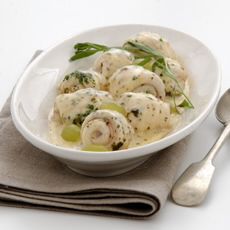 Tomatotomatoes, vegetables, oil and gastrique
Gastrique
(Reduction of vinegar and brown sugar to finish a tomato sauce)
Derivatives

Creole – onion, celery, garlic, green pepper, hot pepper sauce
Spanish – creole ingredients, button mushrooms, olives
Milanaise -  button mushrooms, cooked ham, tongue
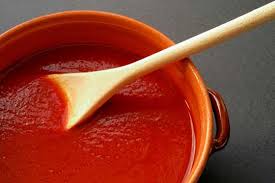 Hollandaiseemulsion sauce
Derivatives 

Maltaise – blood orange
Mousseline – whipped cream
Bearnaise-Tarragon
Choron –bearnaise w tomato
 Foyot –bearnaise w meat glaze
Made from egg yolks, warm butter, vinegar and lemon juice
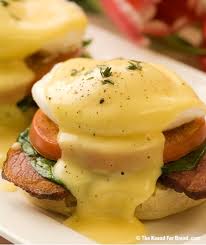 Common thickening agents
Roux
Cornstarch
Arrowroot
Beurre manie
Liaison
Blood
Pureeing
Reduction
Butter
Roux
Roux is a combination of equal parts flour and fat cooked together. Can be either white, blond or brown
Cornstarch
Commonly known as cornflour is derived from corn and popular in Asian cuisine for thickening sauces
Arrowroot
Derived from roots of a tropical plant, arrowroot has a similar texture to cornstarch but produces a clearer finished product
Beurre Manié
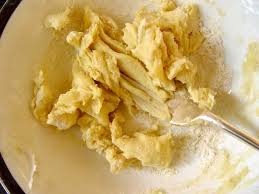 Known as kneaded butter, beurre manié is a combination of equal parts fat and flour kneaded together until smooth
Liaison
A mixture of egg yolk and cream added to a hot liquid at the end of the cooking process will provide it with additional richness and smoothness
Blood
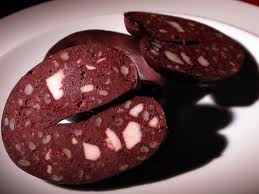 Can be used as a thickening agent, most commonly in the dishes black pudding and jugged hare
Cold Emulsion saucesIn the culinary arts, an emulsion is a mixture of two liquids that would ordinarily not mix together, like oil and vinegar.
Mayonnaise
Vinaigrette
Aioli - garlic
Caesar - anchovy
Tartare – capers, gherkins, parsley
Balsamic – balsamic vinegar
Raspberry –berry vinegar
Chilli - tabasco
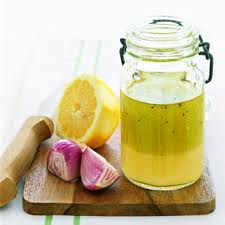 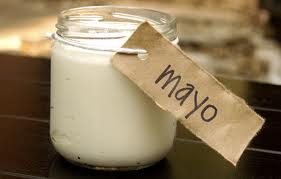 Faults!Discuss and present how these faults occur?
Lumpiness.
Poor gloss
Incorrect consistency
Greasiness
Poor colour
Curdled
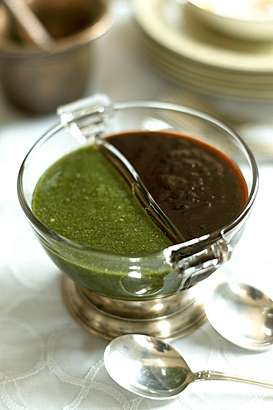 Quantity Guide
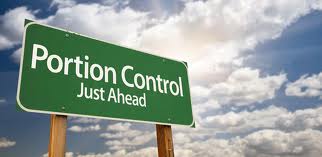 One litre serves 18-20 portions
Approximately 50mls per person
Food Safety & Storage
Sauce often contain ingredients which provide ideal food for bacteria.
Sauces are a high risk food

Cooled quickly

Reheat sauces 75°C (once only)

Sauces kept hot for service 65°C

Never store on high shelves
Butter sauces should not be reheated.

Sauces should be covered with wrap or a cartouche

Store in clean containers, covered and dated

Best heated in batches as needed
Question
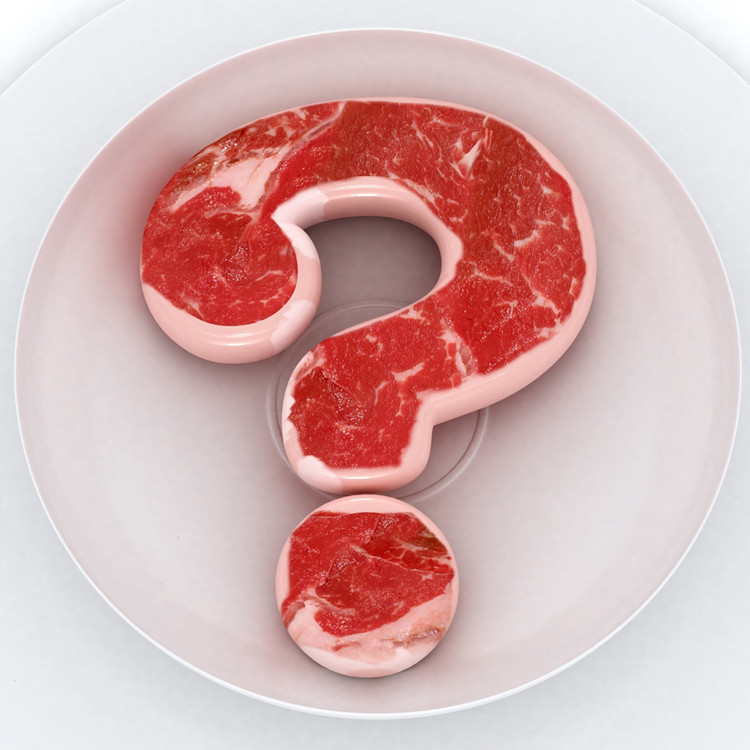 What is meant by the term Correcting a Sauce?
Adjustment of consistency, seasoning, taste and temperature before service